Teachings for 
Exercise 14B
Exponentials and Logarithms
Imagine you have £100 in a bank account
 Imagine your interest rate for the year is 100%
 You will receive 100% interest in one lump at the end of the year, so you will now have £200 in the bank
However, you are offered a possible alternative way of being paid
 Your bank manager says, ‘If you like, you can have your 100% interest split into two 50% payments, one made halfway through the year, and one made at the end’
 How much money will you have at the end of the year, doing it this way (and what would be the quickest calculation to work that out?)
 £100 x 1.52
 = £225

Investigate further. What would happen if you split the interest into 4, or 10, or 100 smaller bits etc…
14B
Exponentials and Logarithms
Start Amount
Payments
Interest Each Payment
Sum
Total (2dp)
£100
1
100%
£100 x 2
£200
£100
2
50%
£100 x 1.52
£225
£100
4
25%
£100 x 1.254
£244.14
£100
8
12.5%
£100 x 1.1258
£256.58
£100
10
10%
£100 x 1.110
£259.37
£100
20
5%
£100 x 1.0520
£265.33
£100
50
2%
£100 x 1.0250
£269.16
£100
100
1%
£100 x 1.01100
£270.48
1,000
0.1%
£100 x 1.0011000
£271.69
£100
£100
10,000
0.01%
£100 x 1.000110000
£271.81
£100
n
100/n
£100 x (1 + 1/n)n
£100e
The larger the value of n, the better the accuracy of e…
(2.718281828459…)
The value of e is irrational, like π…
It also has another interesting property…
14B
Exponentials and Logarithms
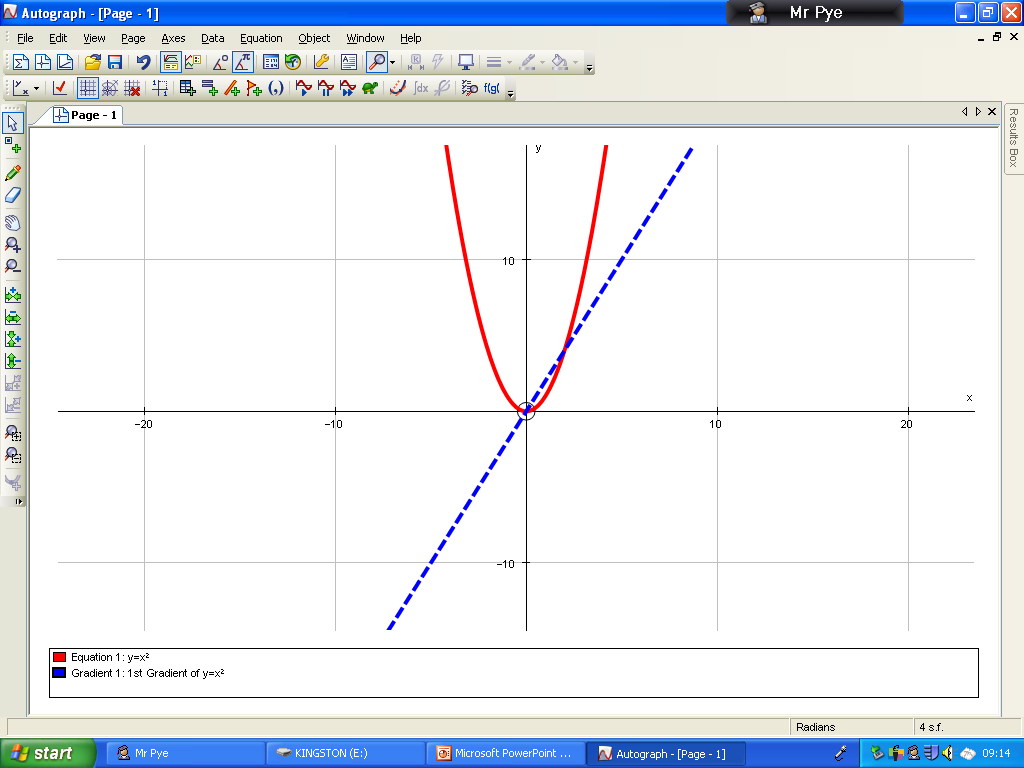 y = x2
Gradient Functions
You have already learnt about differentiation, that differentiating a graph function gives the gradient function…
We can plot the gradient function on the graph itself…

y = x2

So dy/dx = 2x
y = 2x
The Gradient at this point…
… is this value here!
14B
Exponentials and Logarithms
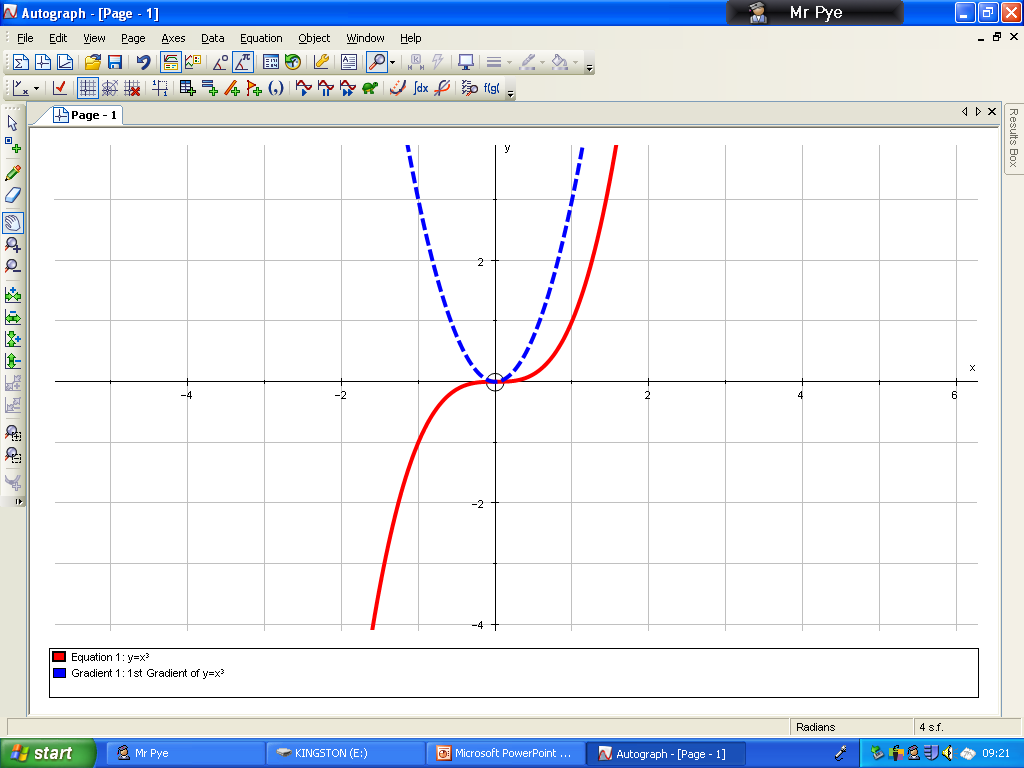 y = 3x2
y = x3
Gradient Functions
You have already learnt about differentiation, that differentiating a graph function gives the gradient function…
We can plot the gradient function on the graph itself…

y = x3

So dy/dx = 3x2
… is this value here!
The Gradient at this point…
And the Gradient is the same here!
14B
Exponentials and Logarithms
Gradient Functions
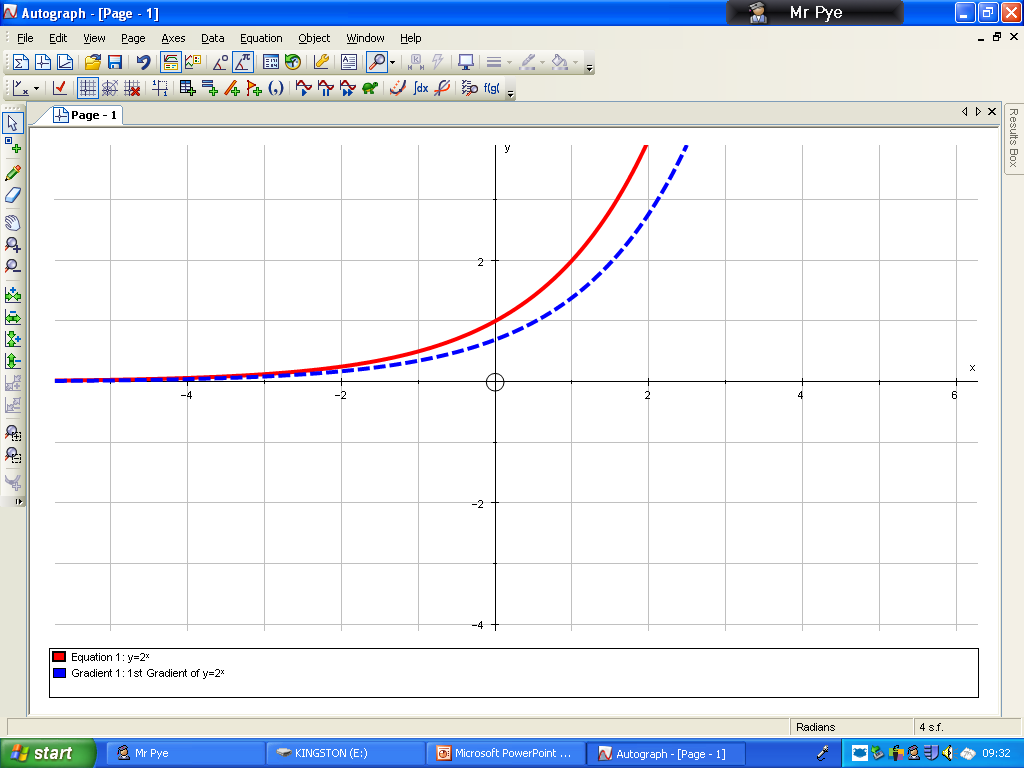 y = 2x
You have already learnt about differentiation, that differentiating a graph function gives the gradient function…
We can plot the gradient function on the graph itself…

y = 2x

dy/dx = 2xln2
y = 2xln2
You will learn where this comes from in Year 13!
14B
Exponentials and Logarithms
y = 3xln3
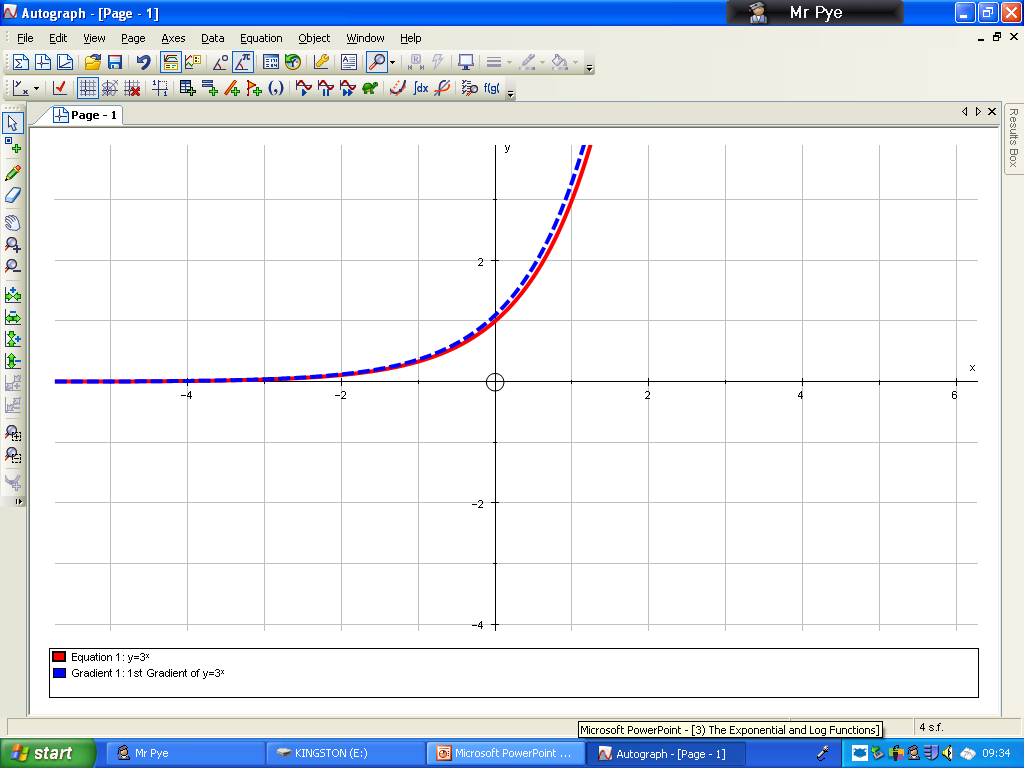 Gradient Functions
y = 3x
You have already learnt about differentiation, that differentiating a graph function gives the gradient function…
We can plot the gradient function on the graph itself…

y = 3x

dy/dx = 3xln3
You will learn where this comes from in Year 13!
14B
Exponentials and Logarithms
y = 2xln2
y = 3x
y = 3xln3
y = 2x
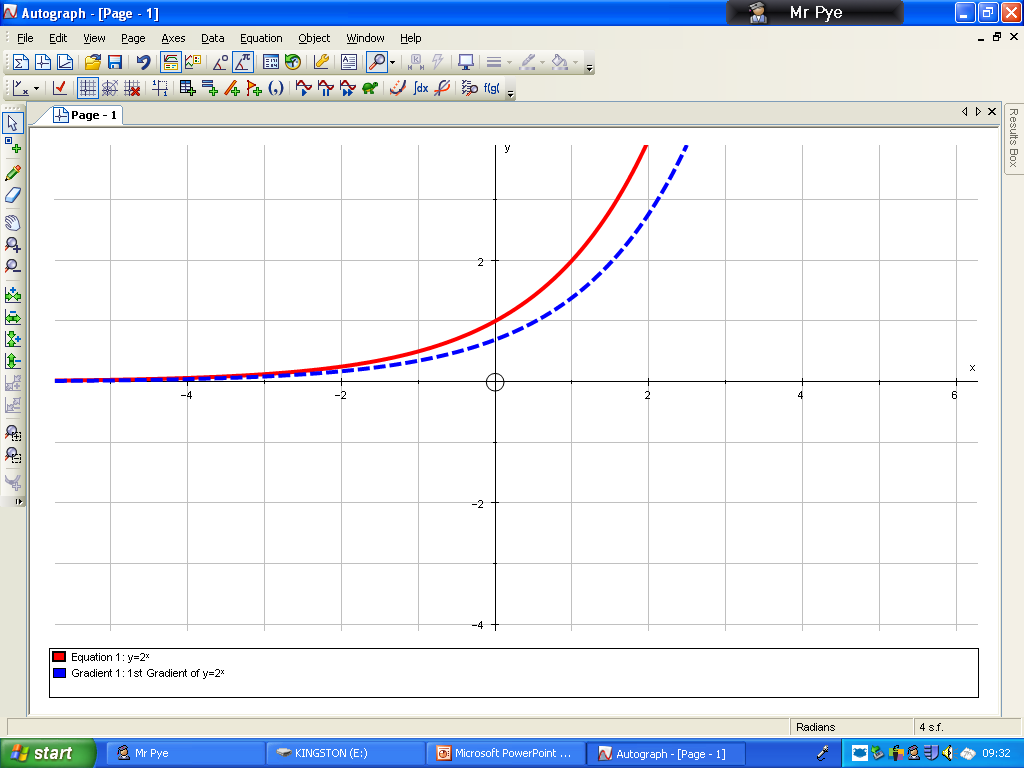 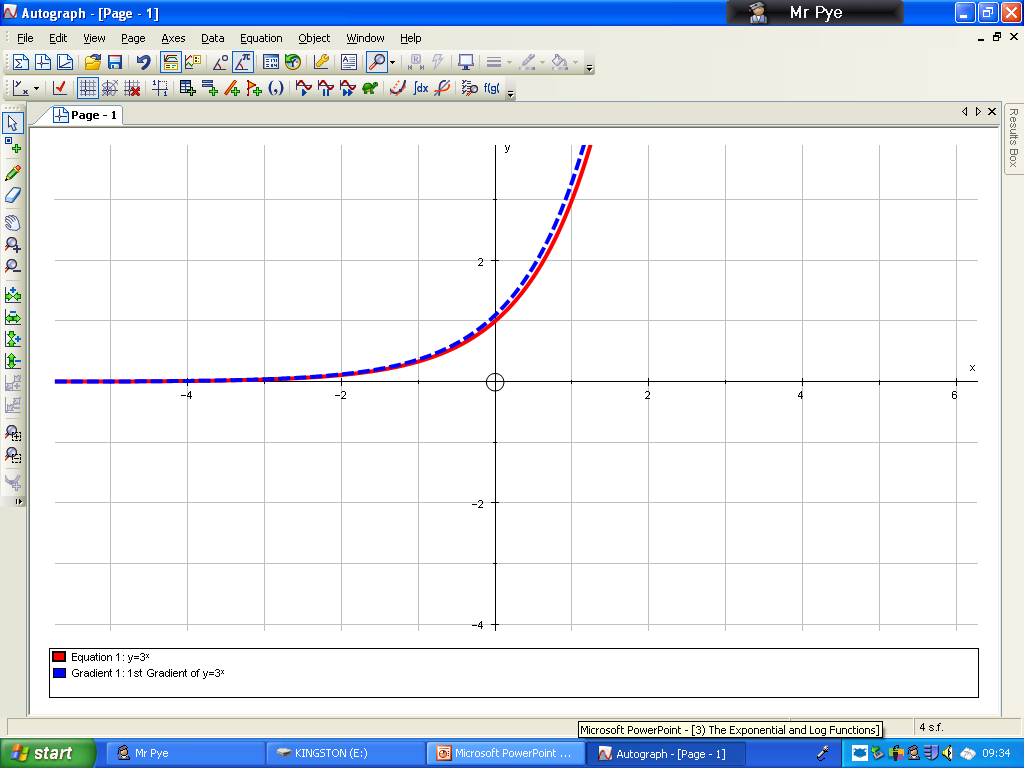 What has happened from the first graph to the second?
 The lines have crossed…
 Therefore the must be a value between 2 and 3 where the lines are equal…
14B
Exponentials and Logarithms
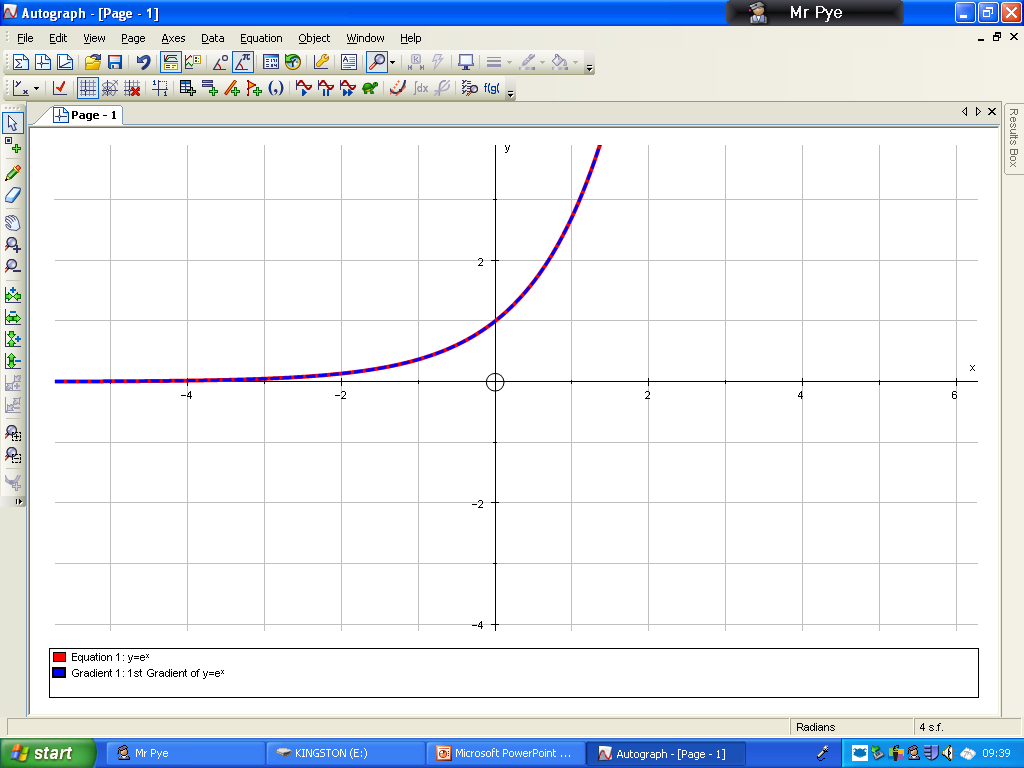 Gradient Functions
y = ex
If we plot a graph of ex, its gradient function is the same graph!

This leads to an interesting conclusion…

If y = ex

Then dy/dx = ex as well!
y = ex
14B
Exponentials and Logarithms
You should learn these two results – in Year 13 you will see where they come from!
14B
Exponentials and Logarithms
Follow the pattern!
Follow the pattern!!
Follow the pattern!!!
14B
Exponentials and Logarithms
y = 2ex
y = ex
(0,2)
(0,1)
f(x)
2f(x)
(For the same set of inputs (x), the outputs (y) double)
14B
Exponentials and Logarithms
y = ex
y = ex + 2
(0,3)
f(x)
(0,1)
f(x) + 2
(For the same set of inputs (x), the outputs (y) increase by 2)
14B
Exponentials and Logarithms
y = ex
(0,1)
f(x)
(0,-1)
-f(x)
y = -ex
(For the same set of inputs (x), the outputs (y) ‘swap signs’
14B
Exponentials and Logarithms
y = ex
y = e2x
(0,1)
f(x)
f(2x)
(The same set of outputs (y) for half the inputs (x))
14B
Exponentials and Logarithms
y = ex
y = ex + 1
(0,e)
(0,1)
f(x)
f(x + 1)
(The same set of outputs (y) for inputs (x) one less than before…)
We can work out the y-intercept by substituting in x = 0
 This gives us e1 = e
14B
Exponentials and Logarithms
y = 10e-x
y = ex
y = e-x
(0, 10)
(0, 1)
The graph of e-x, but with y values 10 times bigger…
14B
Exponentials and Logarithms
y = ex
(0, 7)
y = 3 + 4e0.5x
y = e0.5x
(0, 4)
y = 4e0.5x
(0, 1)
The graph of e0.5x, but with y values 4 times bigger with 3 added on at the end…
14B